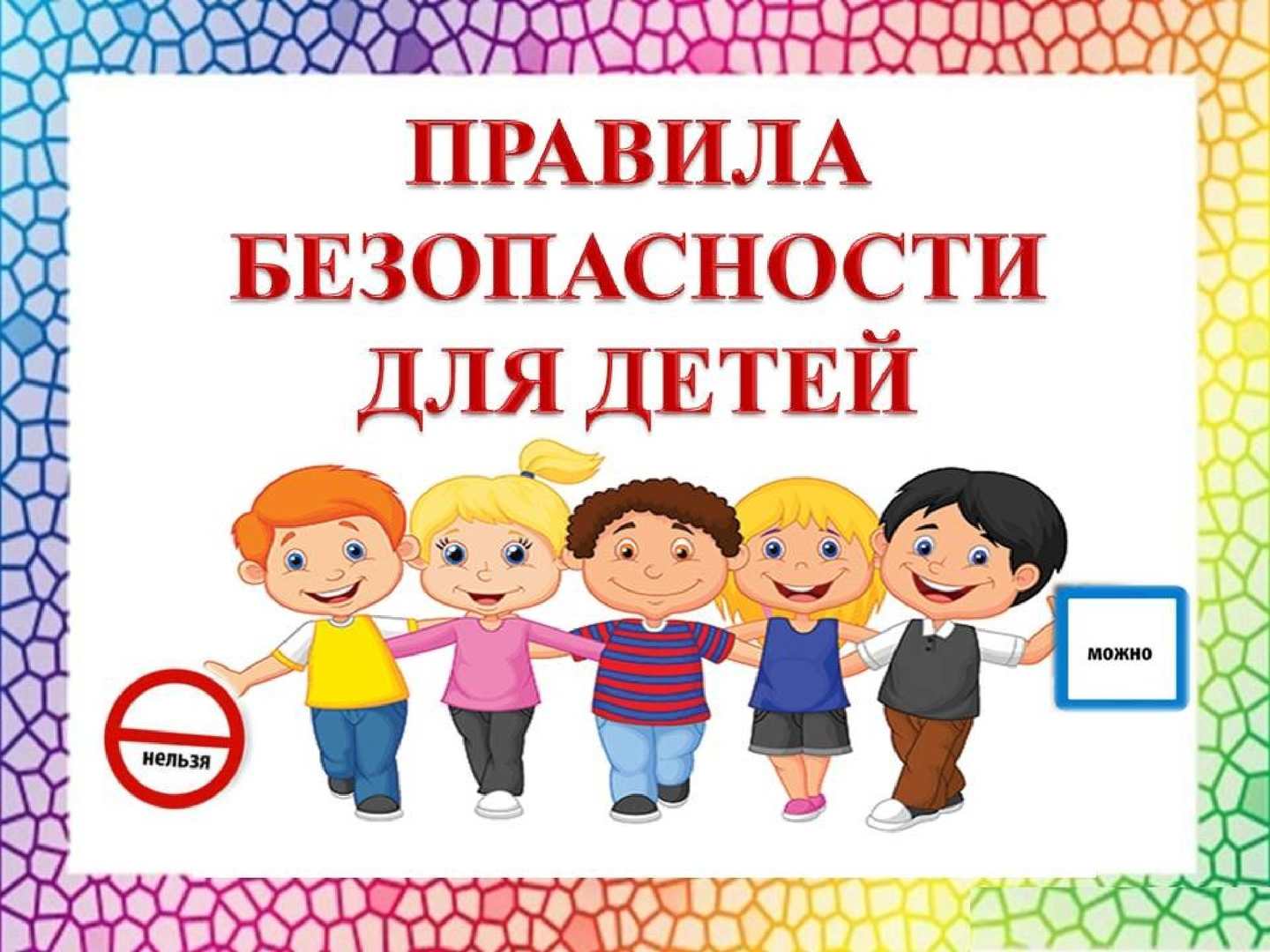 Составили воспитатели МБДОУ 
«Детский сад №8 г. Выборга»
 Кириловская Е. А. Кудрявцева Е. А.
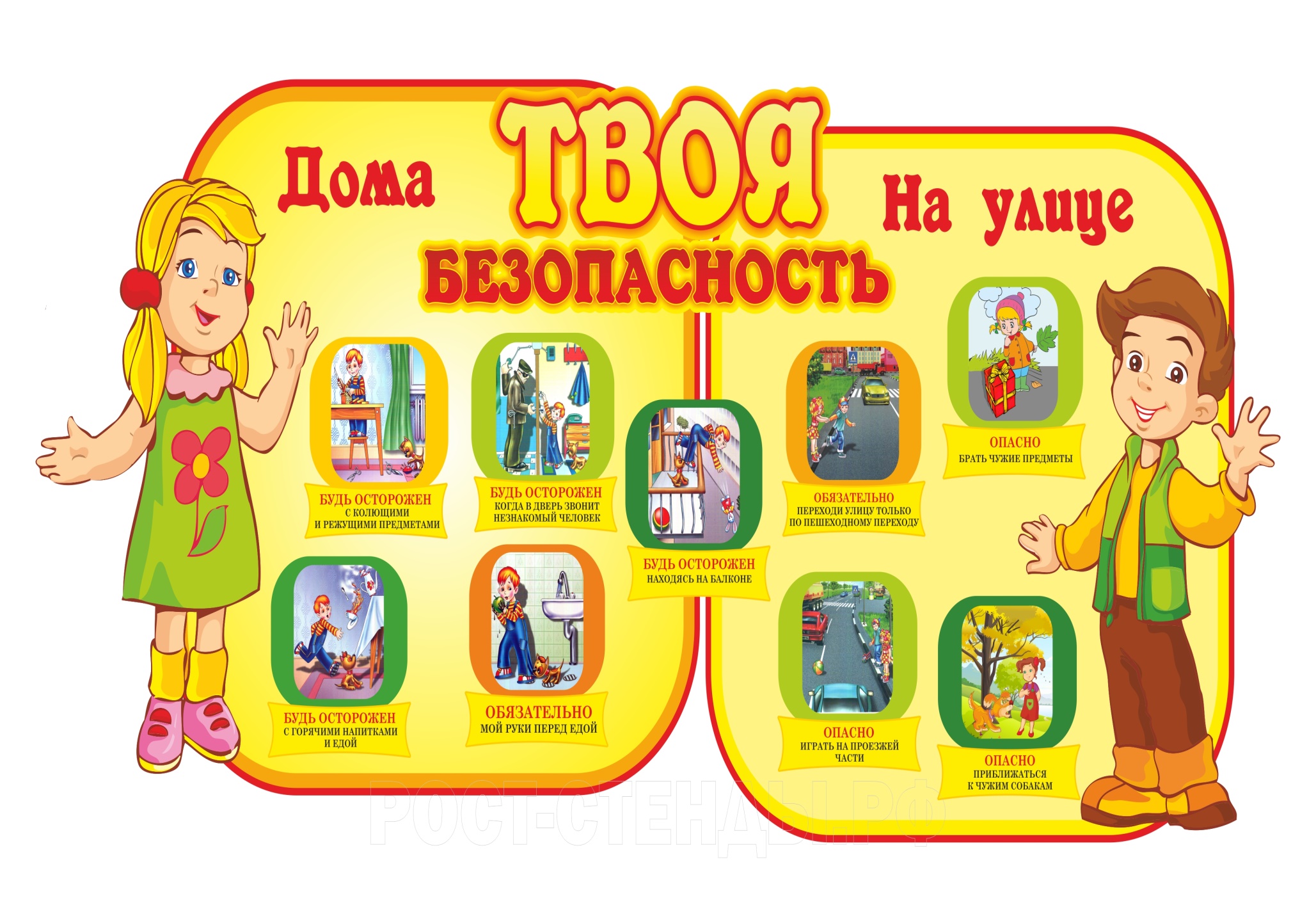 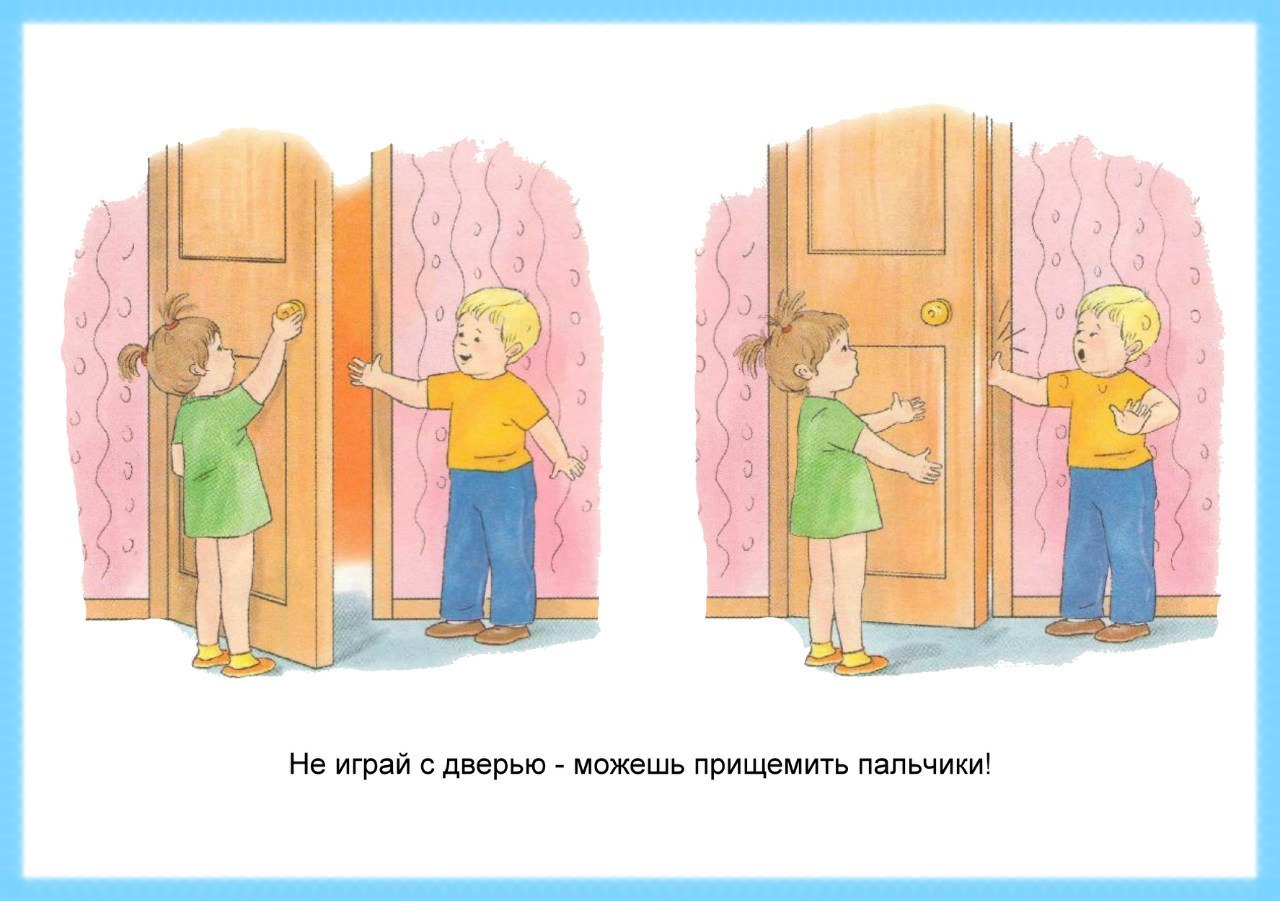 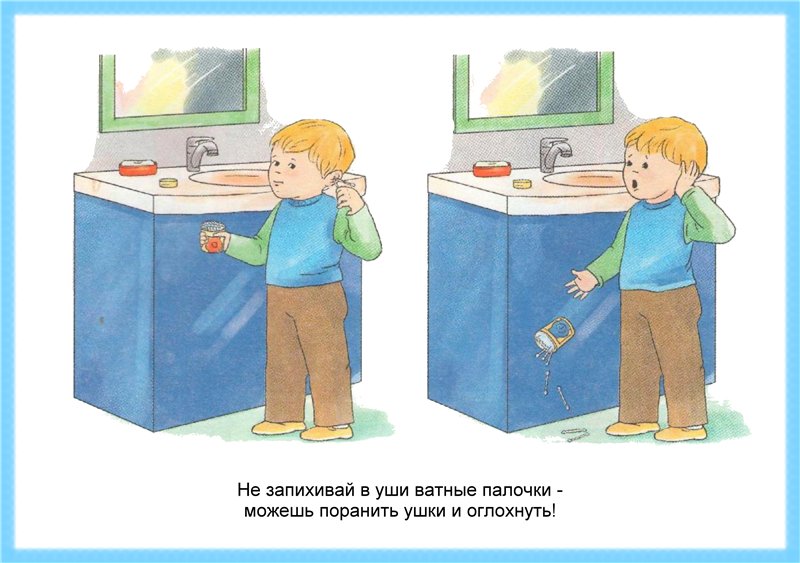 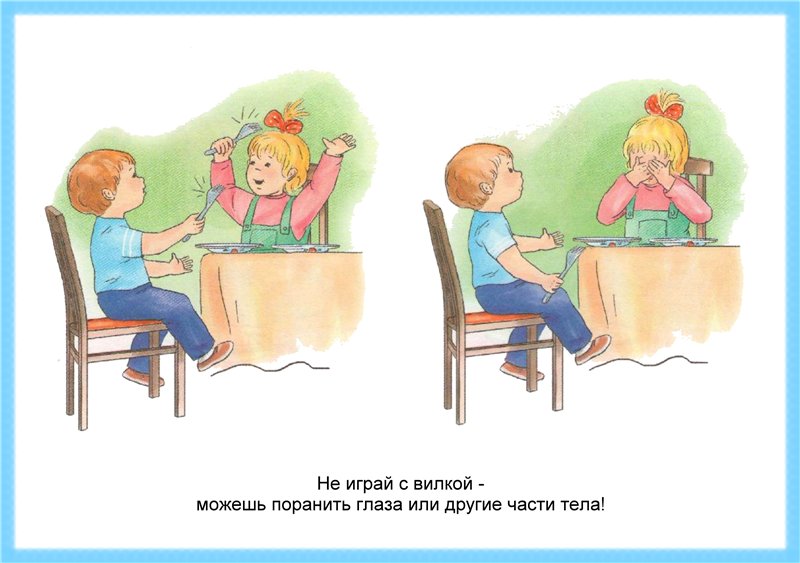 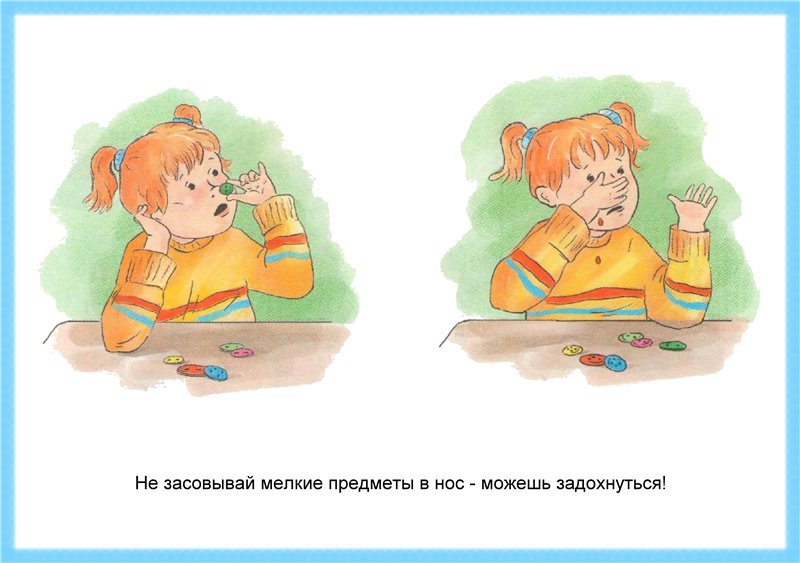 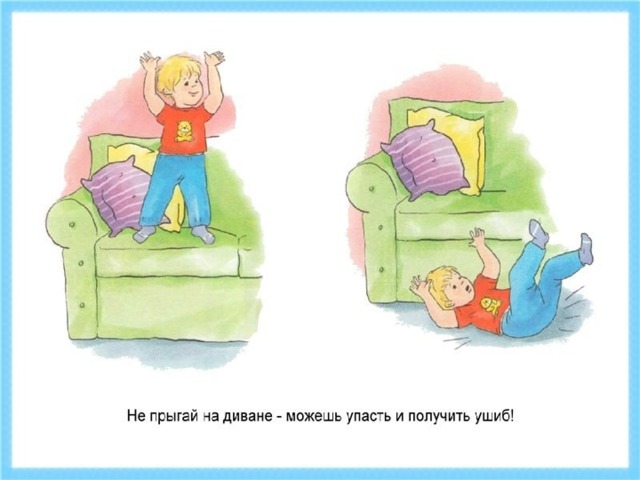 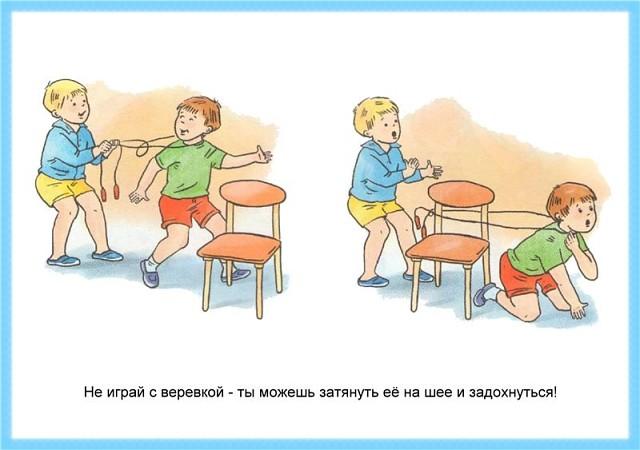 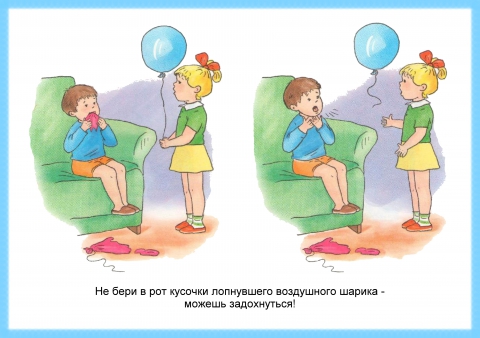 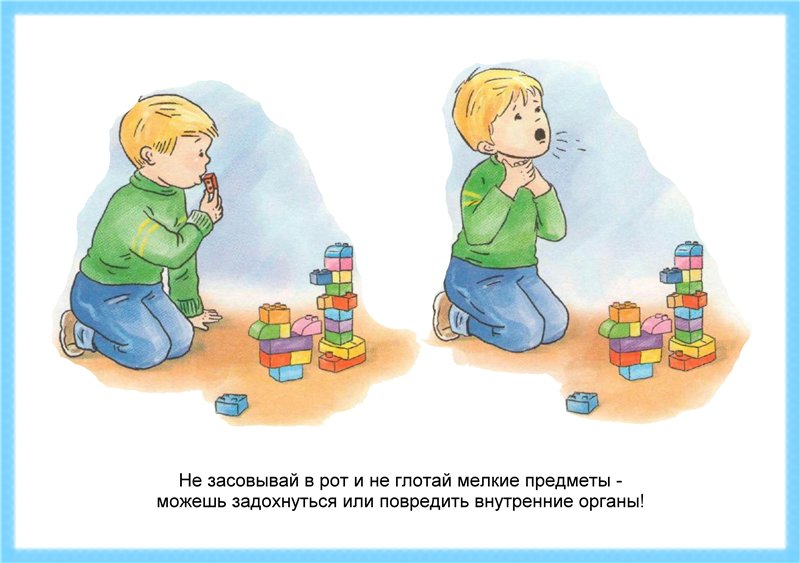 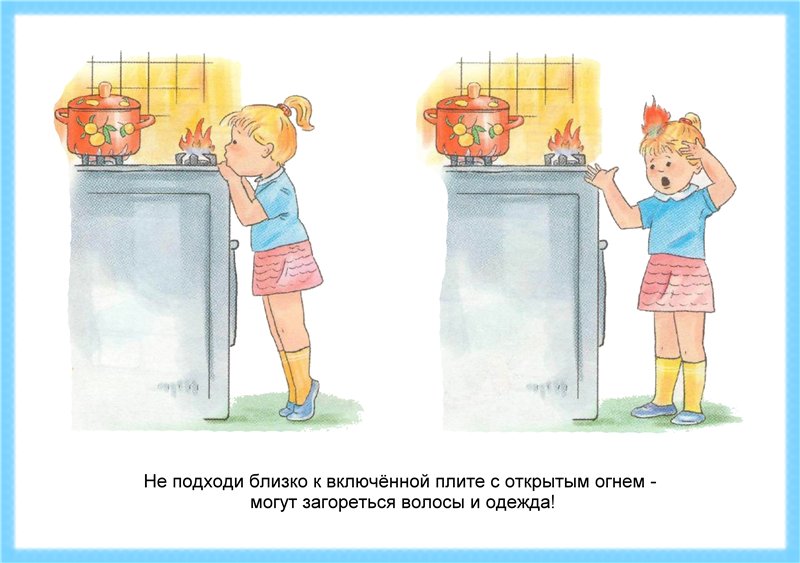 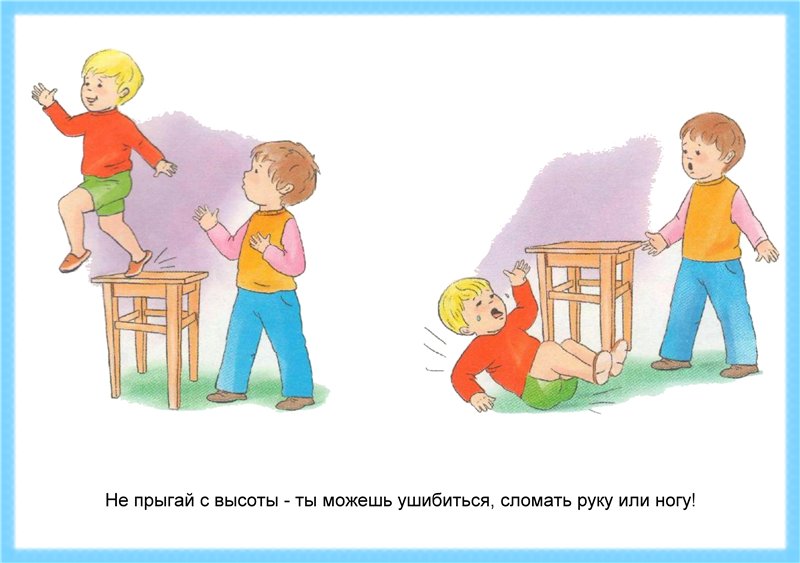 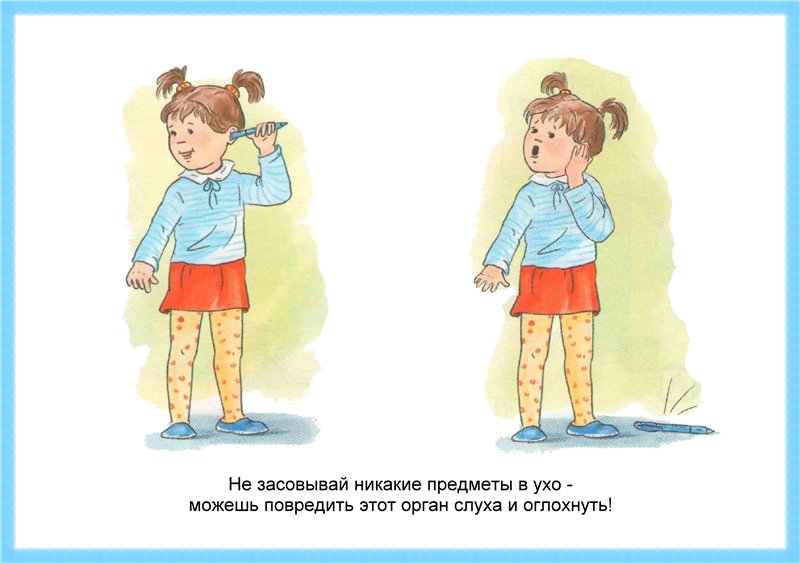 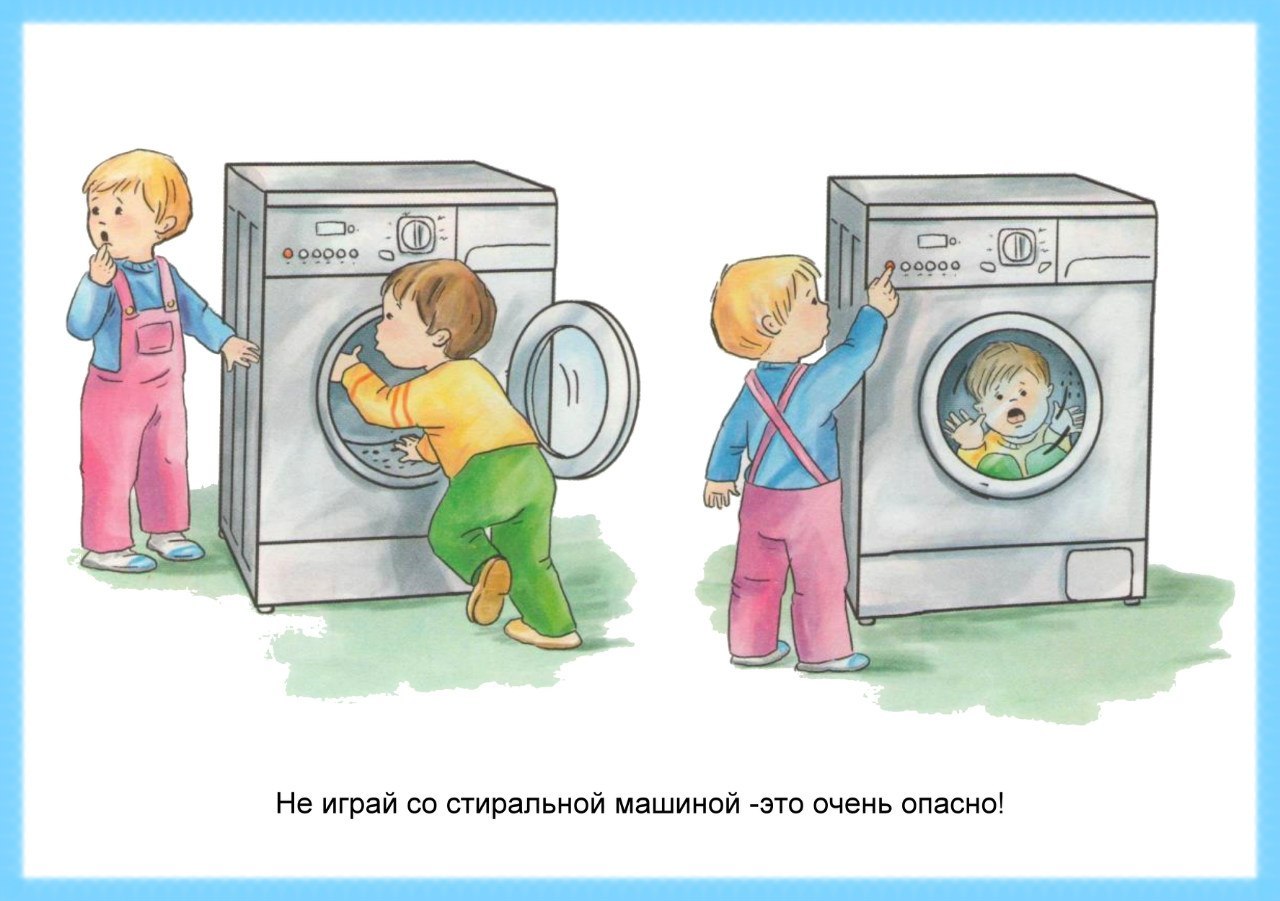 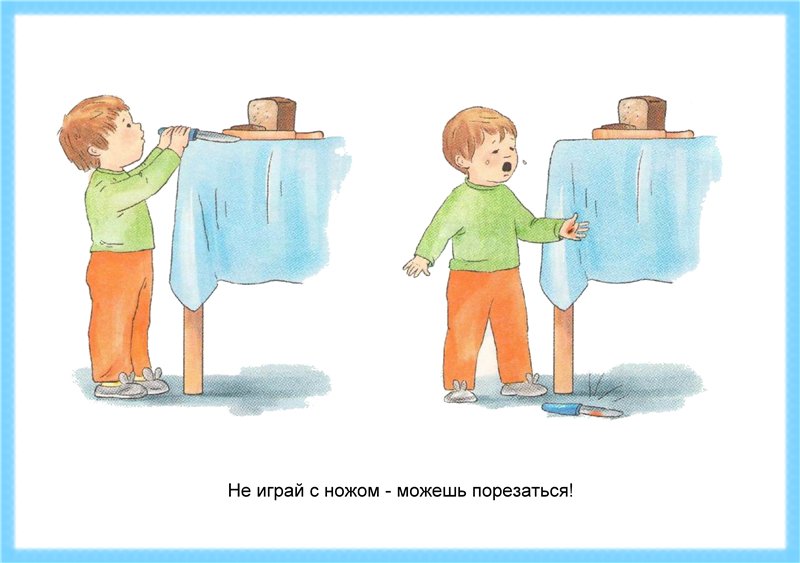 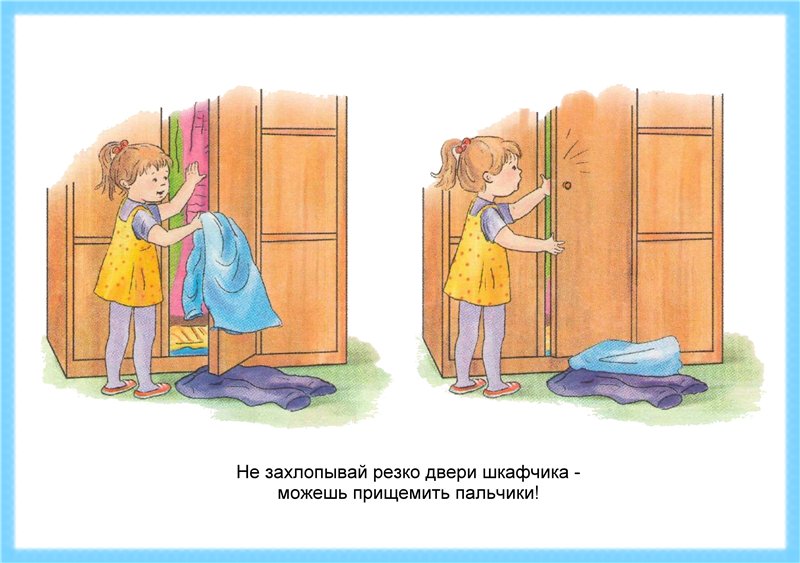 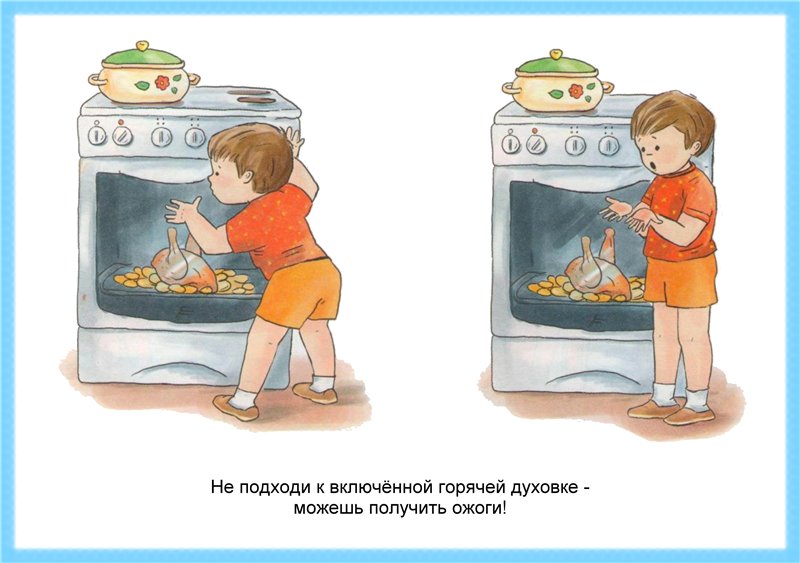 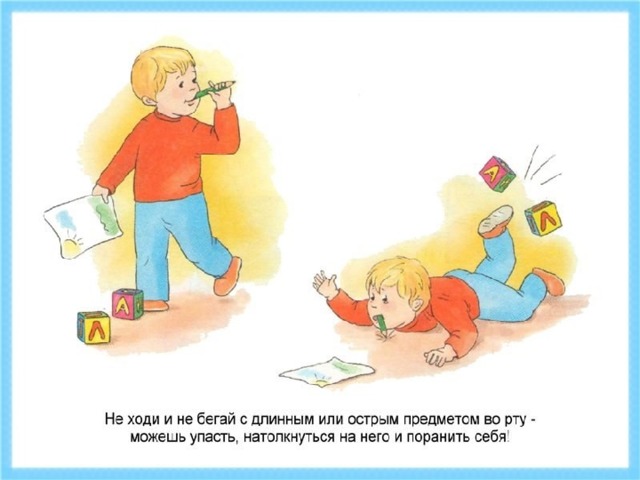 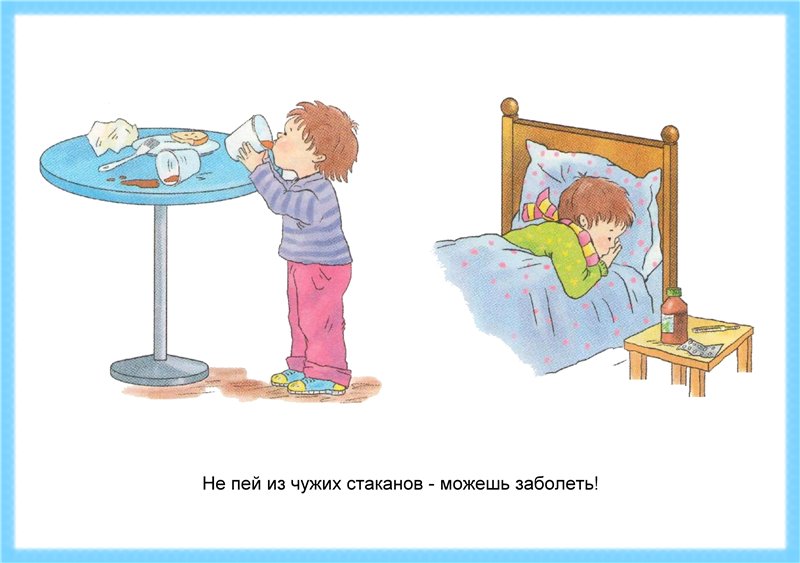 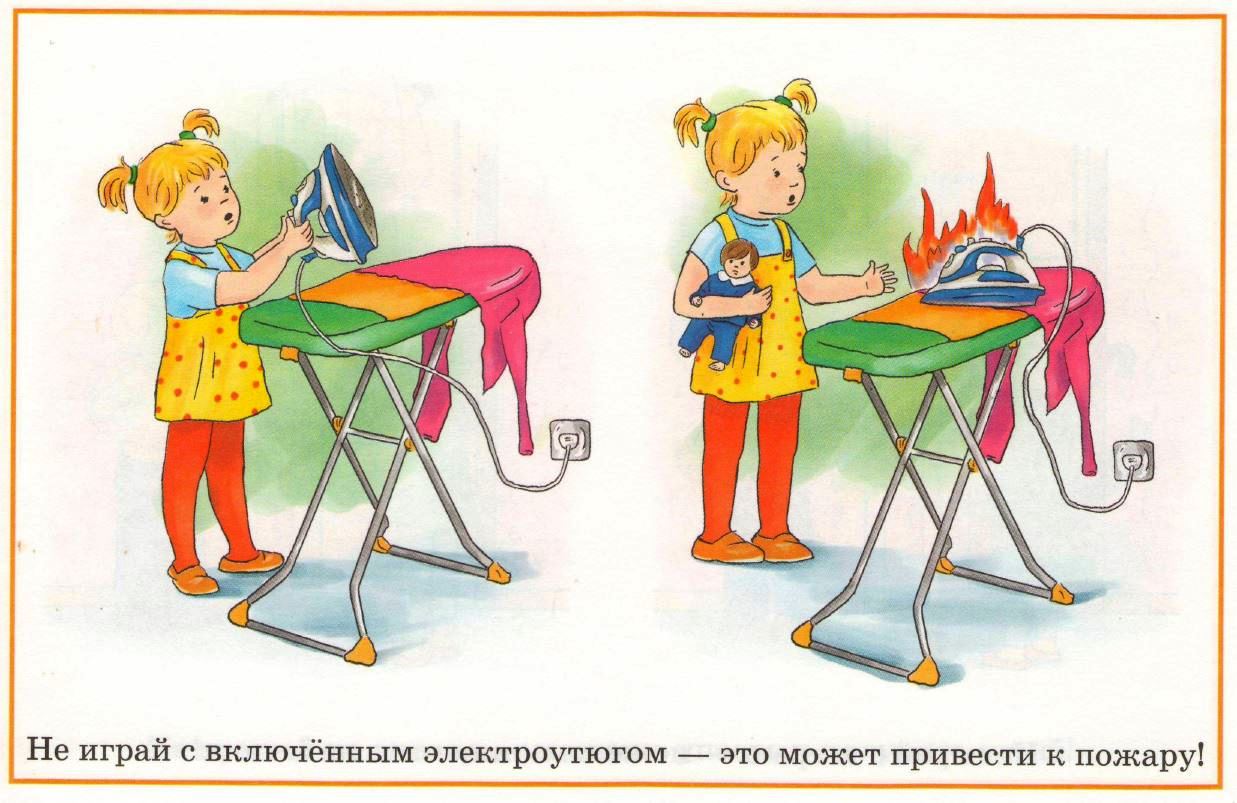 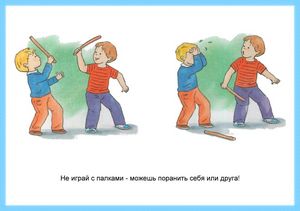 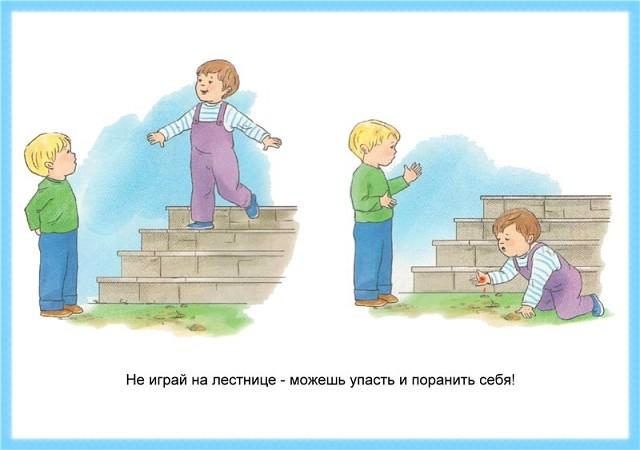 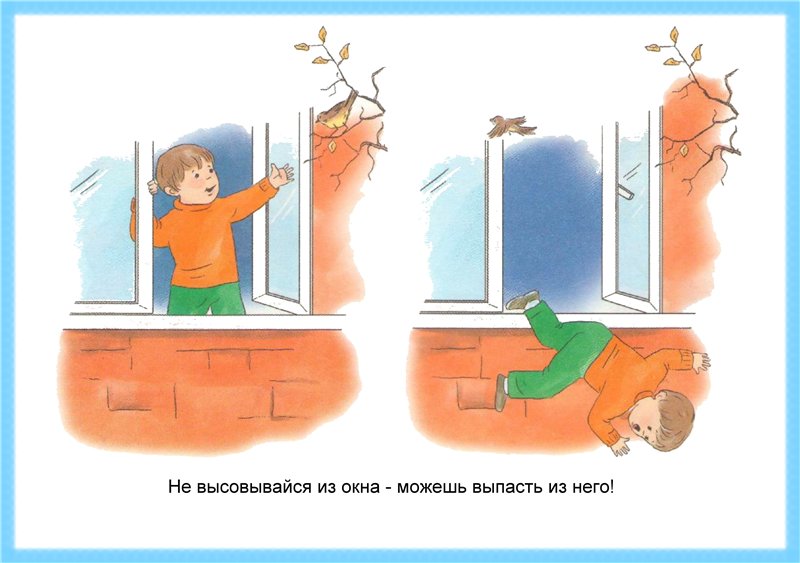 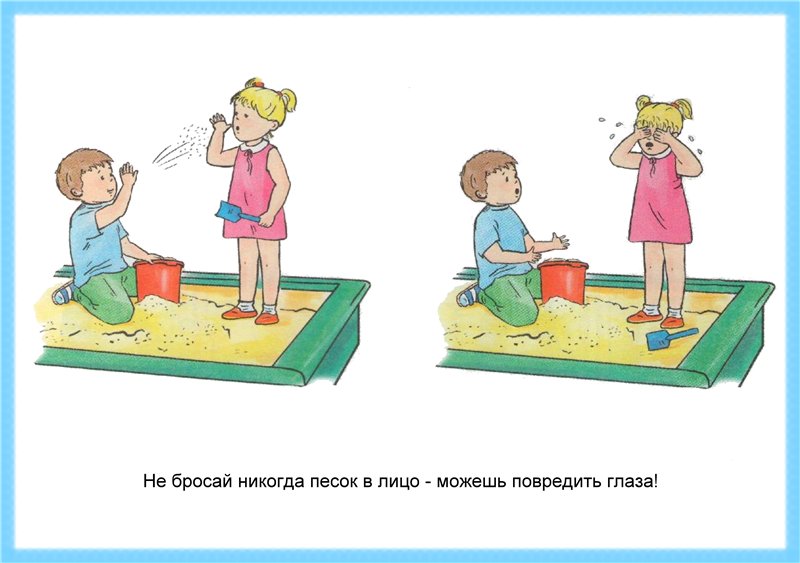 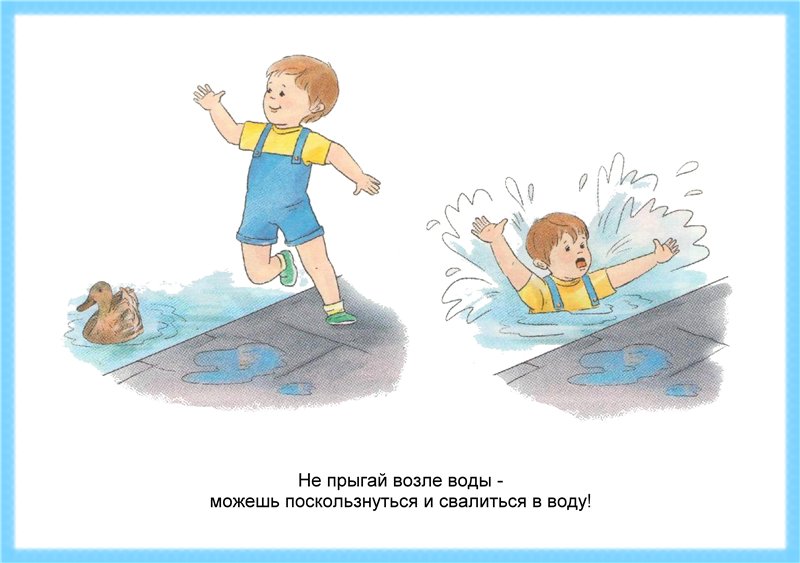 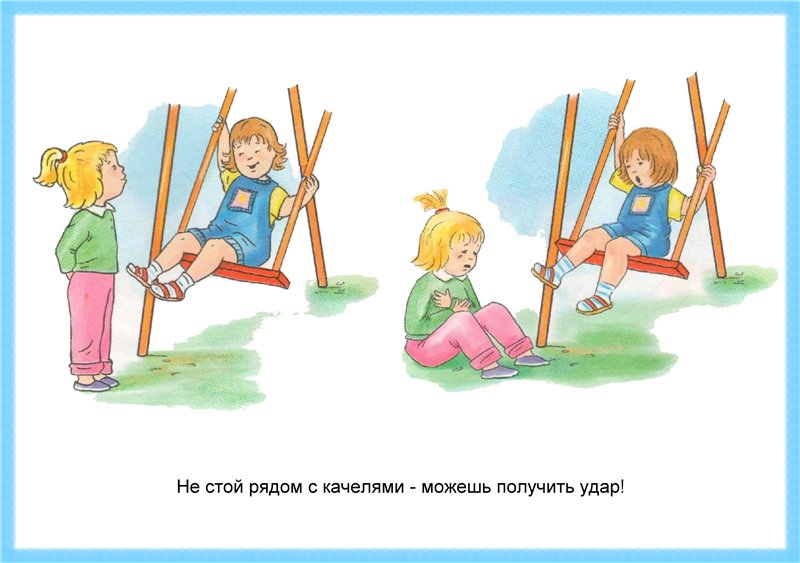 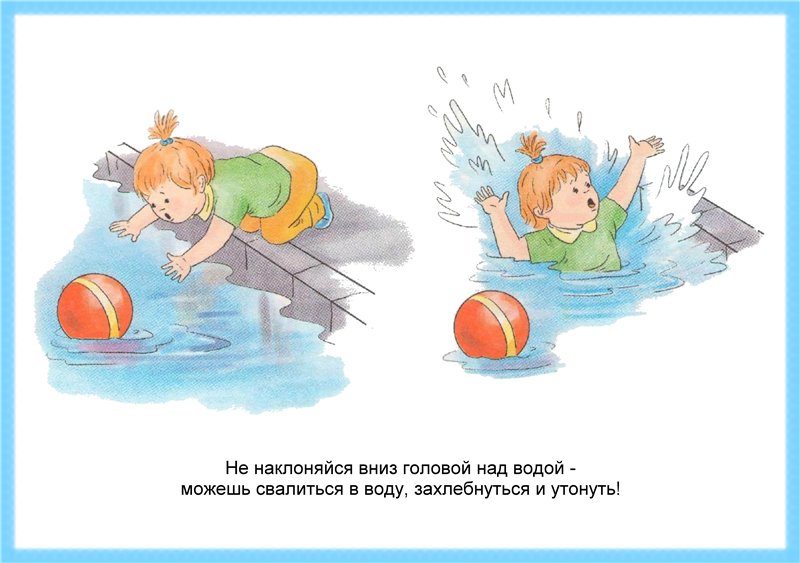 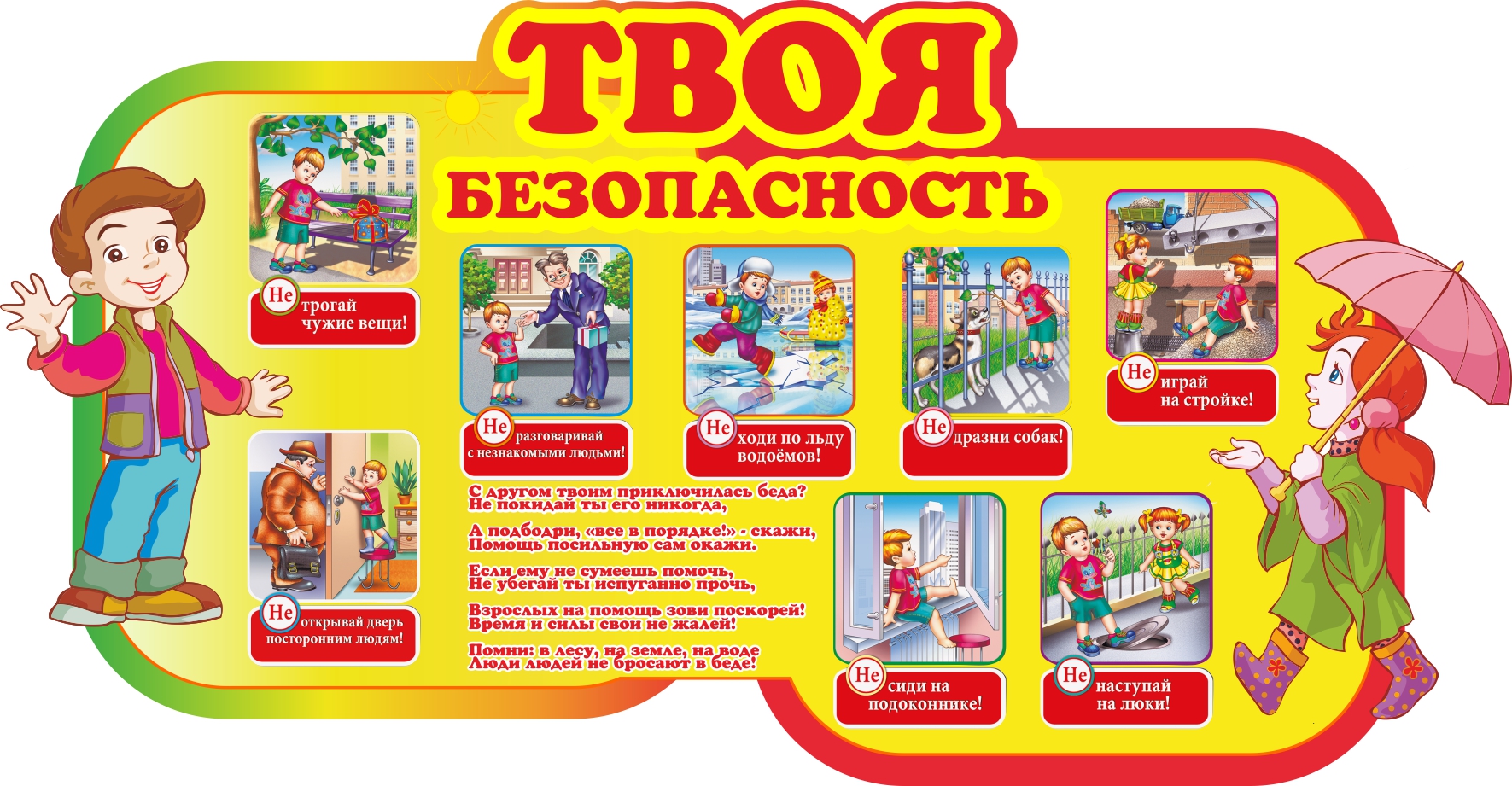